山地災害危険地区とは
資料３
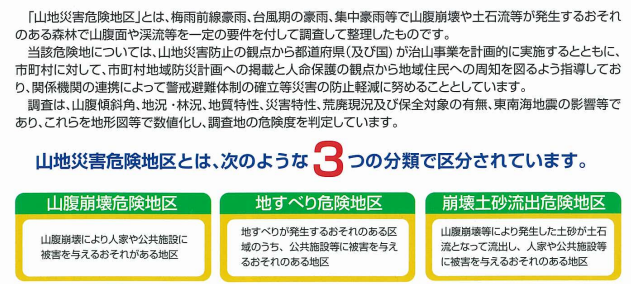 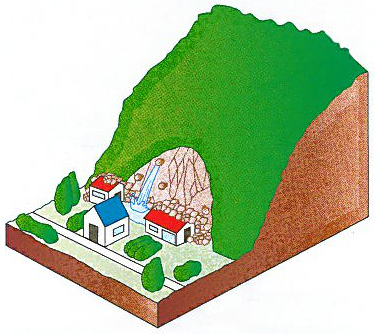 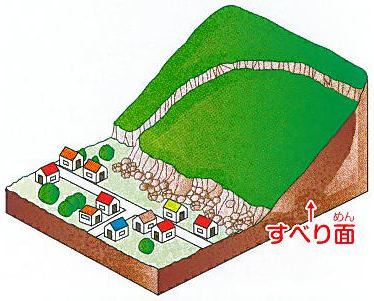 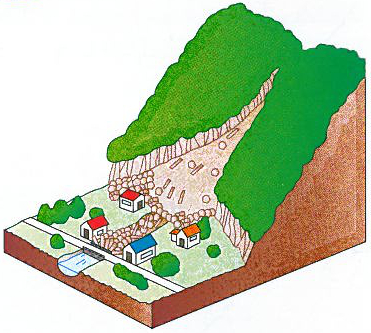 府内６８０箇所
府内３箇所
府内６６０箇所